Mathematics
Comparing numbers
Mrs Bramble and Miss Sidhu
‹#›
Independent Task
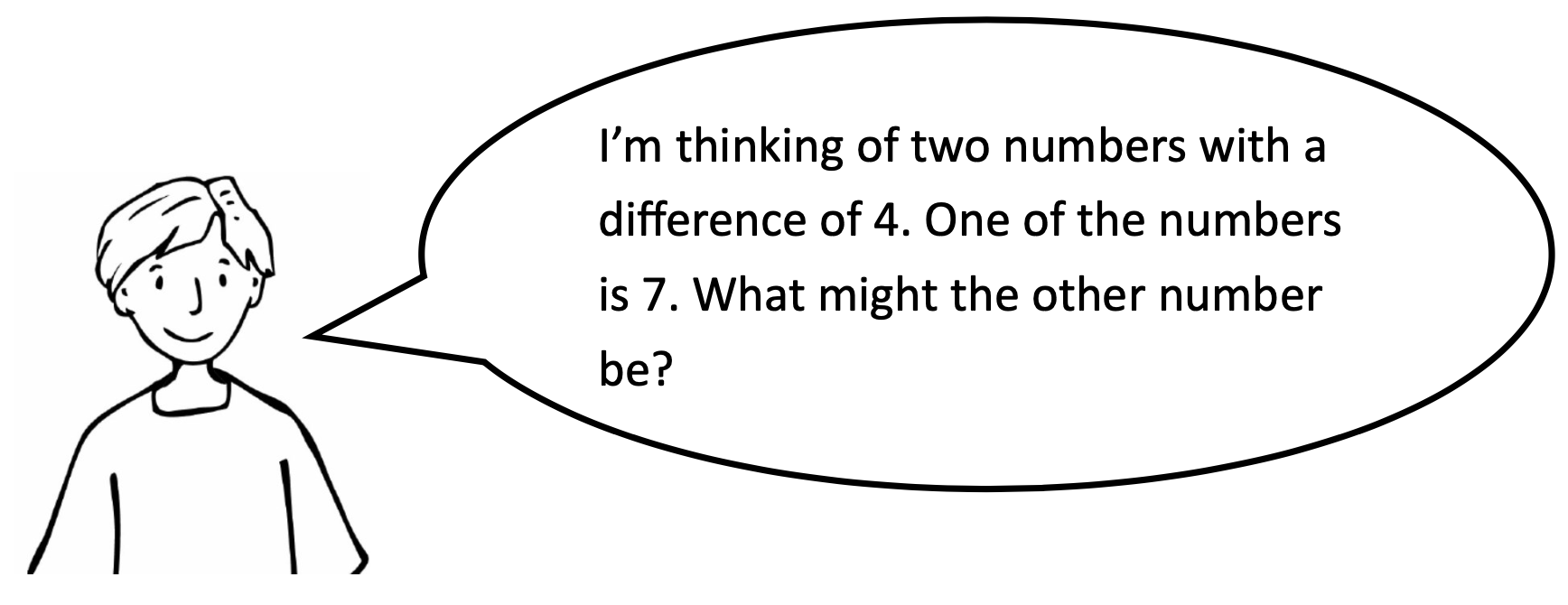 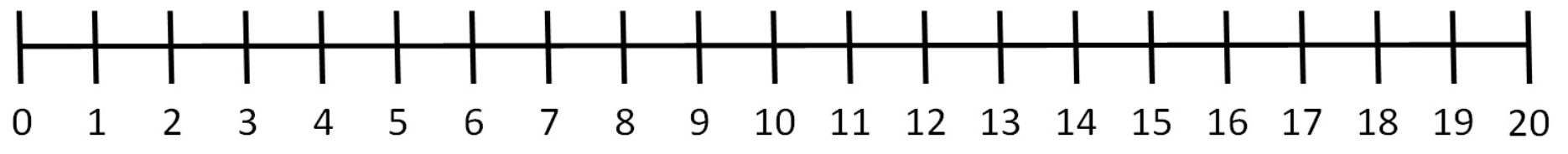 ‹#›
Independent Task
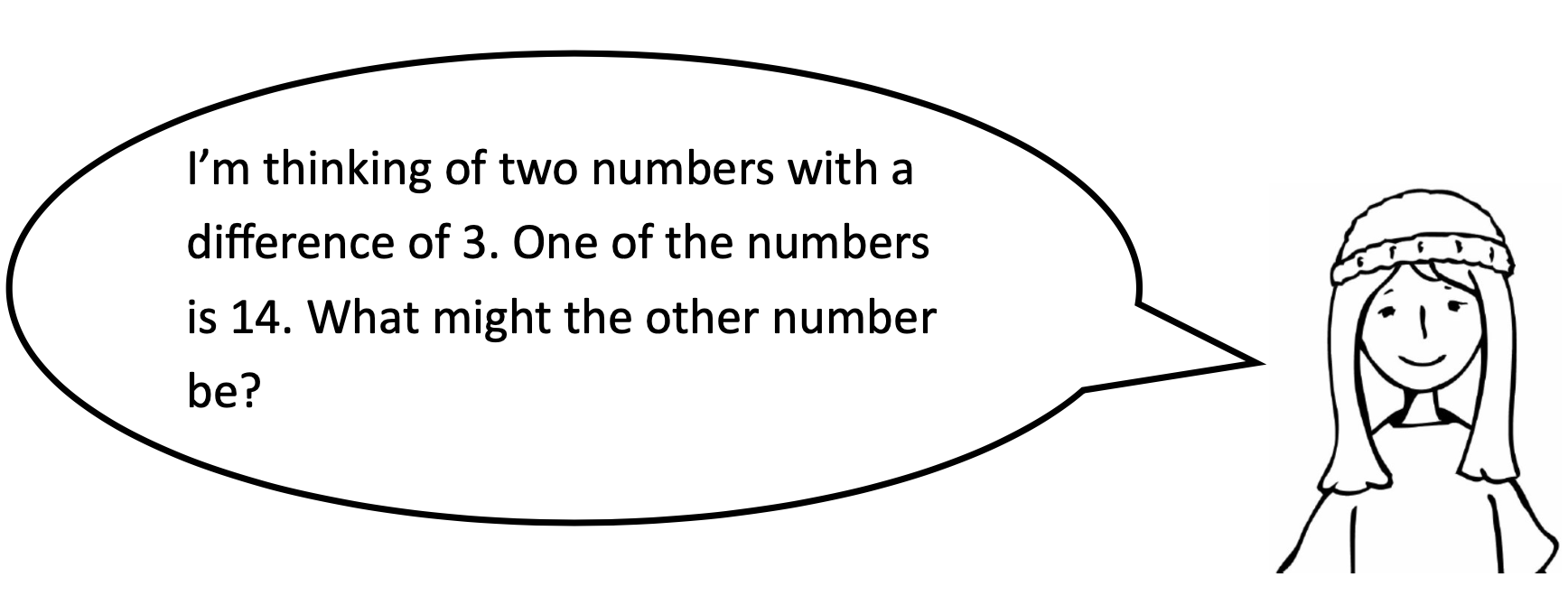 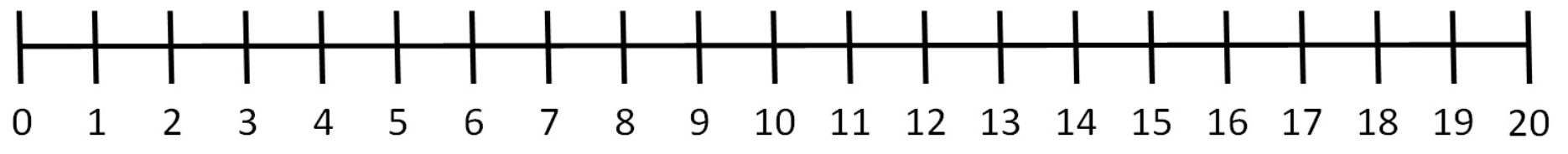 ‹#›
Independent Task
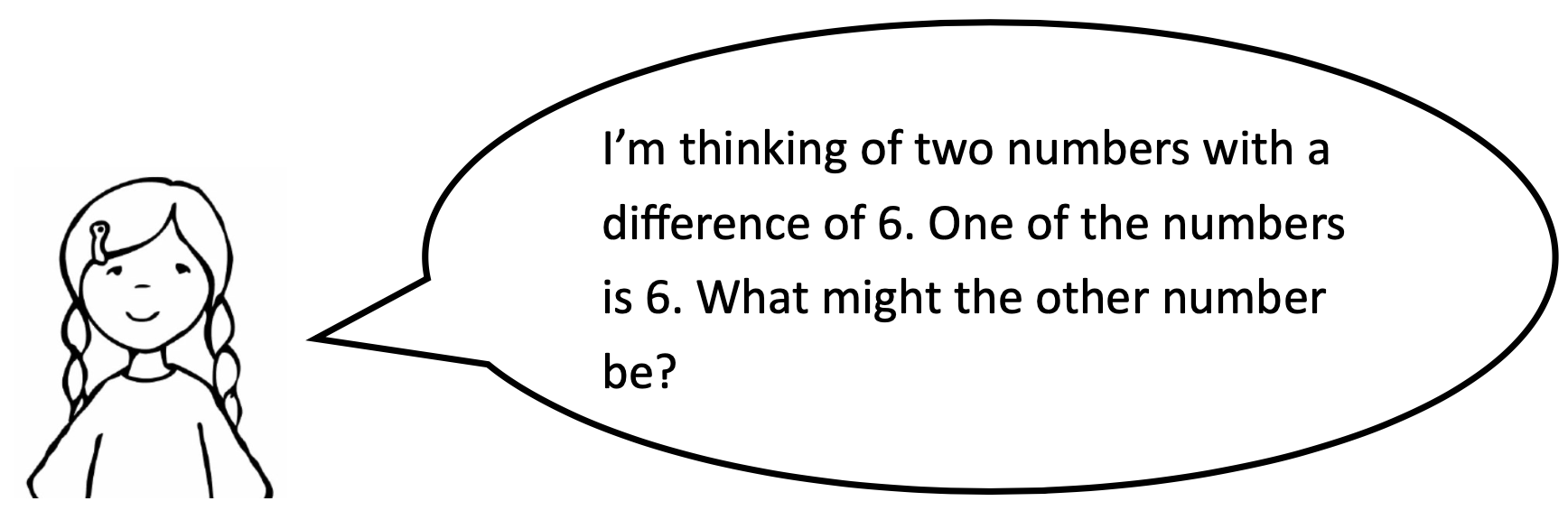 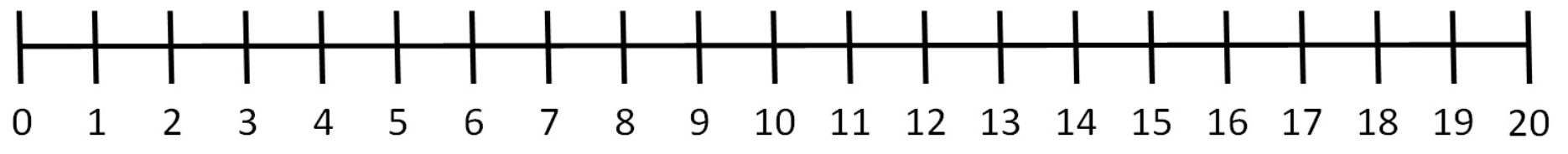 ‹#›